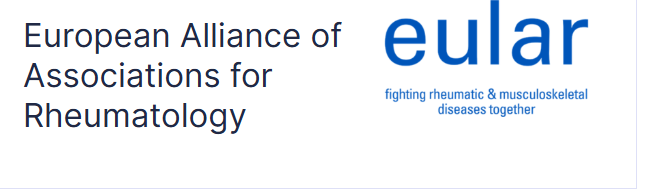 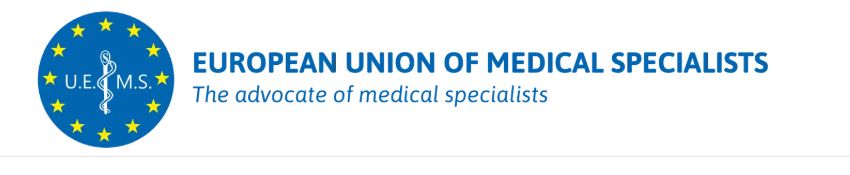 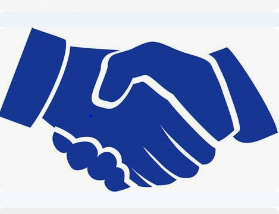 UEMS Rheumatology                 EULAR to create the European Certificate of Rheumatology ………
Kaushik Chaudhuri 
Head, Department of Rheumatology 
University Hospital Coventry, UK
President UEMS Rheumatology  Section & Board
Member of Council & Education Committee EULAR
UEMS rheumatology would work towards an examination 
 single best answer - MCQ examination 
Preferably with the specialist society  - European Alliance of Associations in Rheumatology
 ( EULAR)
Update the 2014 ETR

The idea of an MCQ exam – on the cards from 2019
met with mixed response – many did not feel it was necessary within the UEMS rheumatology community
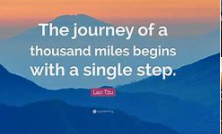 Journey starts2022  Feb – annual meeting of the section
Training of  specialists (Rheumatologists) at the national level……..
The concept of “harmonisation”
Legal licence to practice
National training programme
But other pan-national organisations involved as well………..
Harmonisation of training
Consider a common set of standards for training
Consider a common examination
Common training may enable more rheumatologists to be trained
[Speaker Notes: Aran boards…]
Agree standards for training
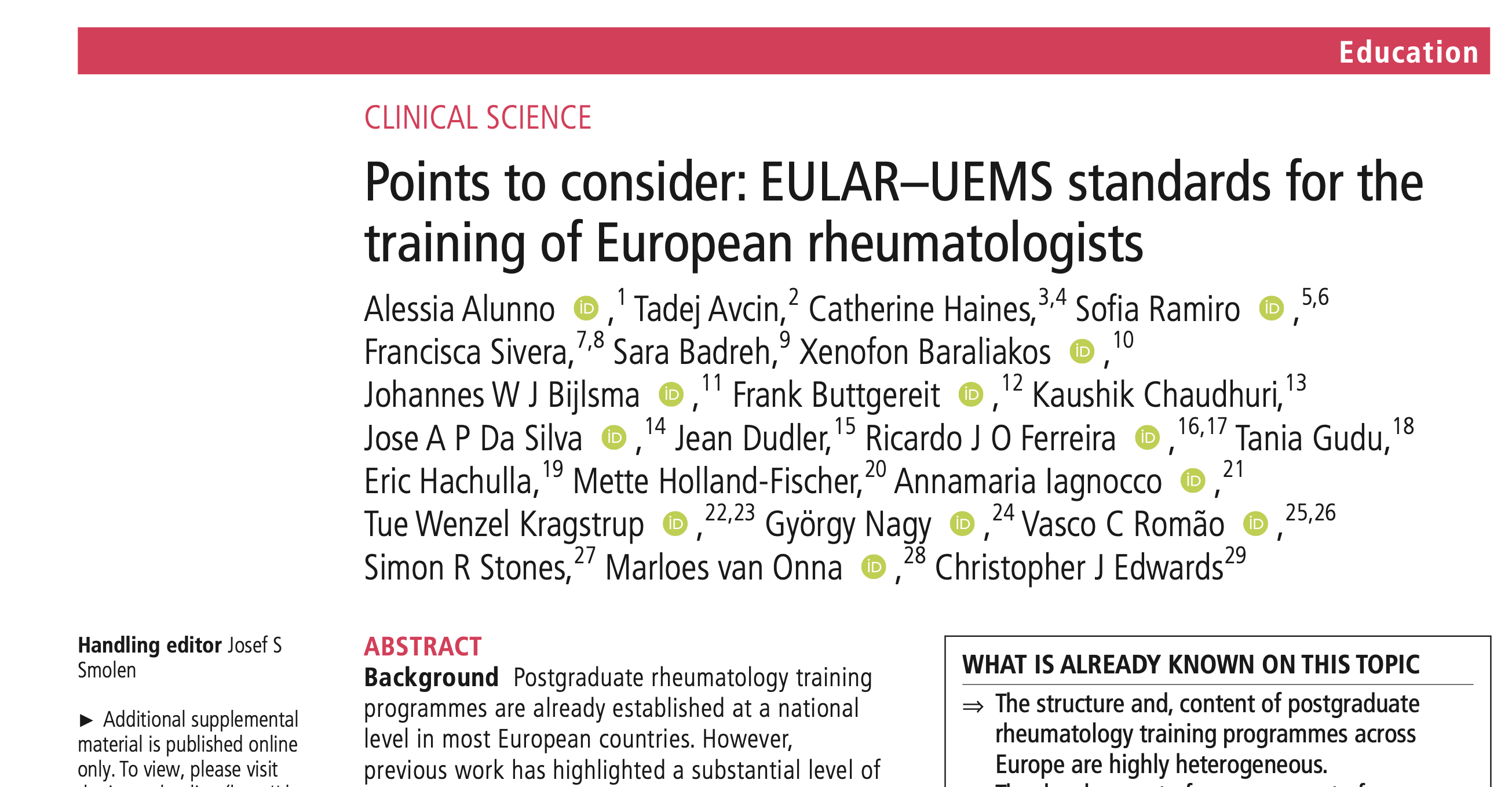 Alunno A et al. Points to consider: EULAR-UEMS standards for the training of European rheumatologists. Ann Rheum Dis. 2023 Aug;82(8):1107-1113.
[Speaker Notes: Why do this?  How to cover in the congress?]
The MCQ exam – is one element of the overall landscape of harmonised training
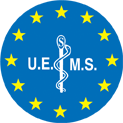 EULAR and UEMS
Key areas
Closer working 
Standards/ETR project
Examination MCQ : single best answer out of 5
proctored online
90 questions in 120 min 
Blueprint 
Question writing guidance – manual , workshops
Submissions plus 2 X 2 day workshops
UNION EUROPÉENNE DES MÉDECINS SPÉCIALISTESEUROPEAN UNION OF MEDICAL SPECIALISTS
MCQ – European Certificate of RheumatologyWhat are the options on the table ?   UEMS – EULAR collaboration
EULAR had an exam – which by their own admission was poorly subscribed and would not meet CESMA approval

So Options were 
Adopt an existing examination : we undertook discussions with representatives of the Federation of the Royal College of Physicians 
Commission a third party – vendor – and ‘buy off the shelf’
Develop a new examination from scratch – following CESMA guidance and principles
The nuts and bolts of creating an examination from scratch
It is complex and labour intensive  - 
“know- how” in –house 
Important to have a “provider”
Requirement from team developing the exam : 
	a level of competence and sense of joint purpose 
	enthusiasm and time commitment
	 goodwill + mutual trust and 
	a strict time- line of delivery
	underlying logistic support
	core group – equal representations from both organisations
	lots (& lots !) of time – for meetings , question writing … and more meetings
Taskforce
Aurelie Najm –  France/ United Kingdom
Benoit Le Goff - France
Caroline van Durme - Netherlands
Chamaida Plasencia - Spain
David Kane - Ireland
Dimitrios Vassilopoulos - Greece
Frank Buttgereit - Germany
Isabel Castrejon - Spain
Laura Muntean - Romania
Marloes van Onna - Netherlands
Marta Mosca - Italy
Martin Aringer - Germany
Mette Holland-Fischer - Denmark
Miroslav Mayer - Croatia
Nikolay Stoilov - Bulgaria
Peter Balint - Hungary
Silvia Piantoni - Italy
Tadej Avcin - Slovenia
Tue Kragstrup - Denmark
Valgerdur Sigurdardottir - Sweden
02.05.2025
9
Time line 2024
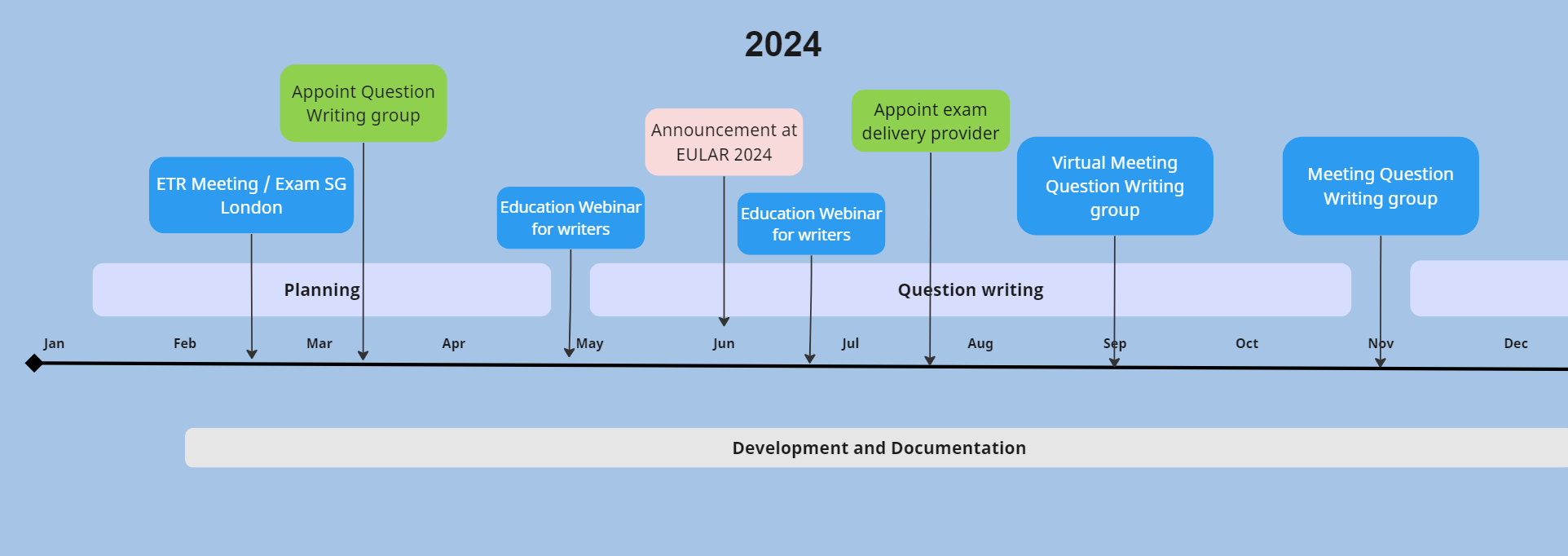 02.05.2025
10
Time line 2025
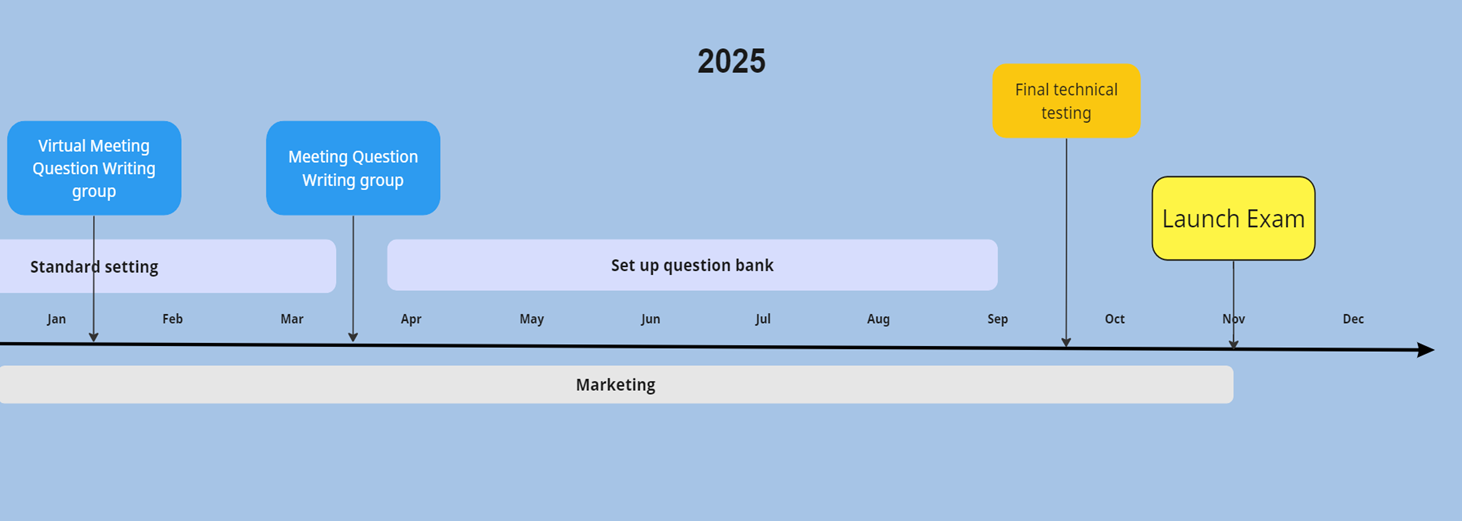 02.05.2025
11
Current status : where are we in May 2025
160 questions 2nd reading ( need another 20)
Final selection
Standard setting
02.05.2025
12
Past 2 years
Progress has been good  – some bumps along the way  
EULAR bank- rolling the project and basically in charge  
  but UEMS has a  voice and representation – without which CESMA approval may be at stake 
A  core steering group & question writing group  from both organisations created 
Launch for late 2025  – we are on schedule
MOU between EULAR and UEMS next on the agenda  - pending – (?!)
It is an asymmetric relationship with the specialist society

On the whole
 we are hoping to have a viable examination by end of next year 
– initially it will be loss making – being absorbed by EULAR – 
break even projected 3 – 5 years ; 
apply for CESMA approval -3 years
Creating an exam from scratch is a huge undertaking – in terms of time /effort and resources
Sustaining it long term is going to be the challenge
Vignettes of our cooperation
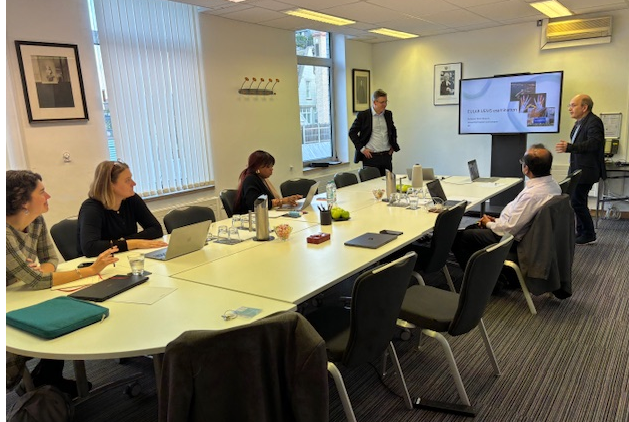 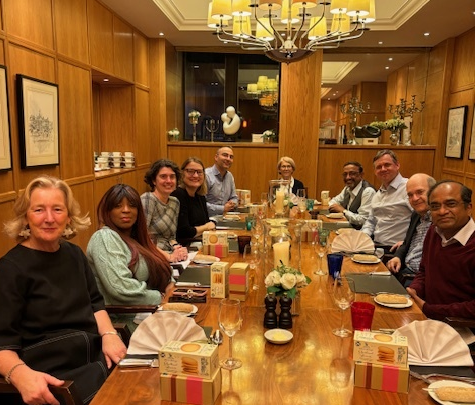 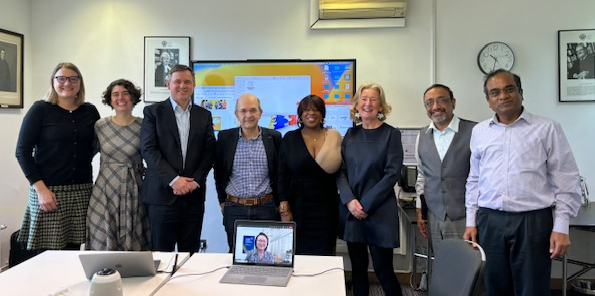 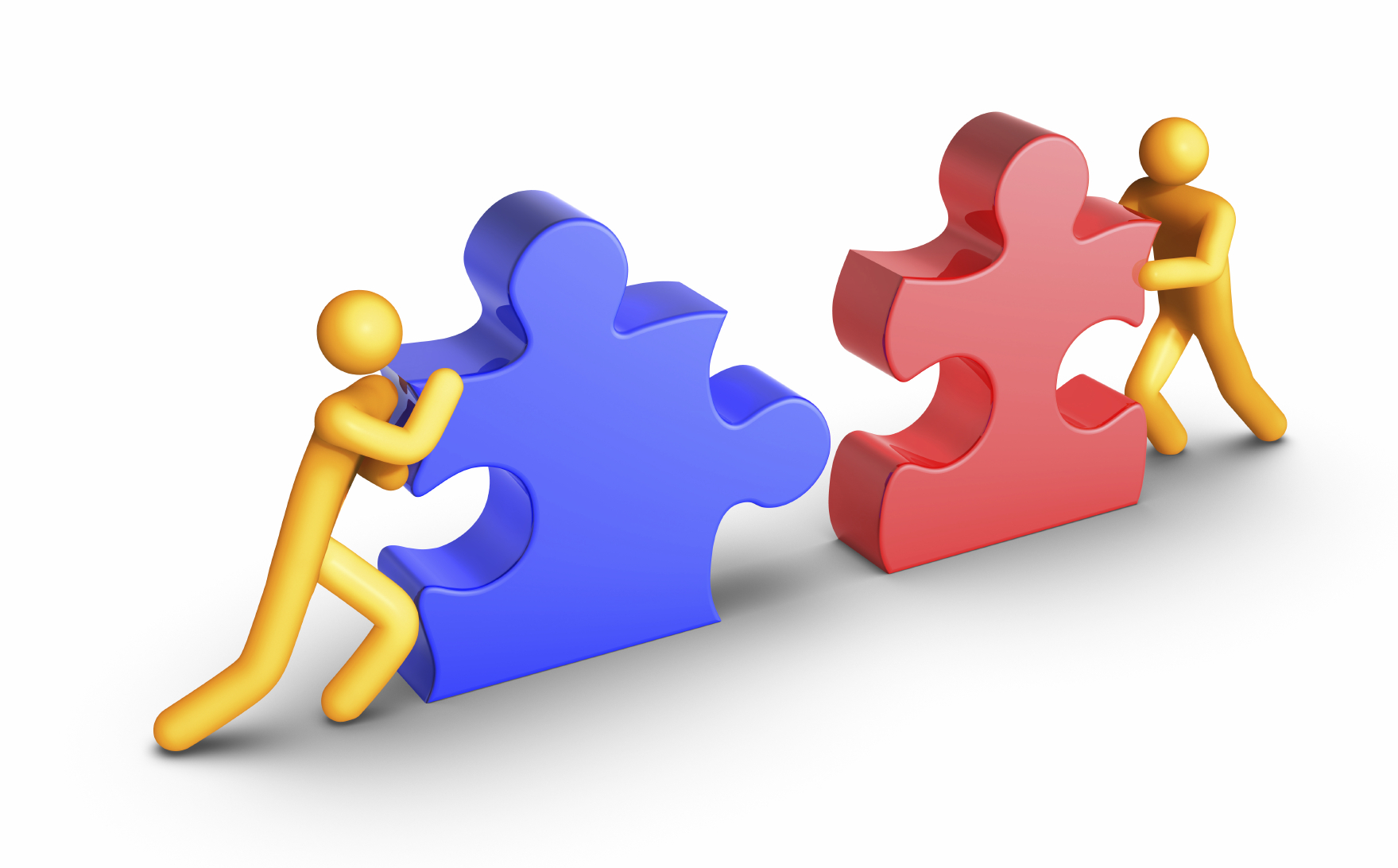 Thank you
Thanks to Prof Chris Edwards; immediate past chair EULAR Education committee and co lead of the project and all my colleagues from both organisations